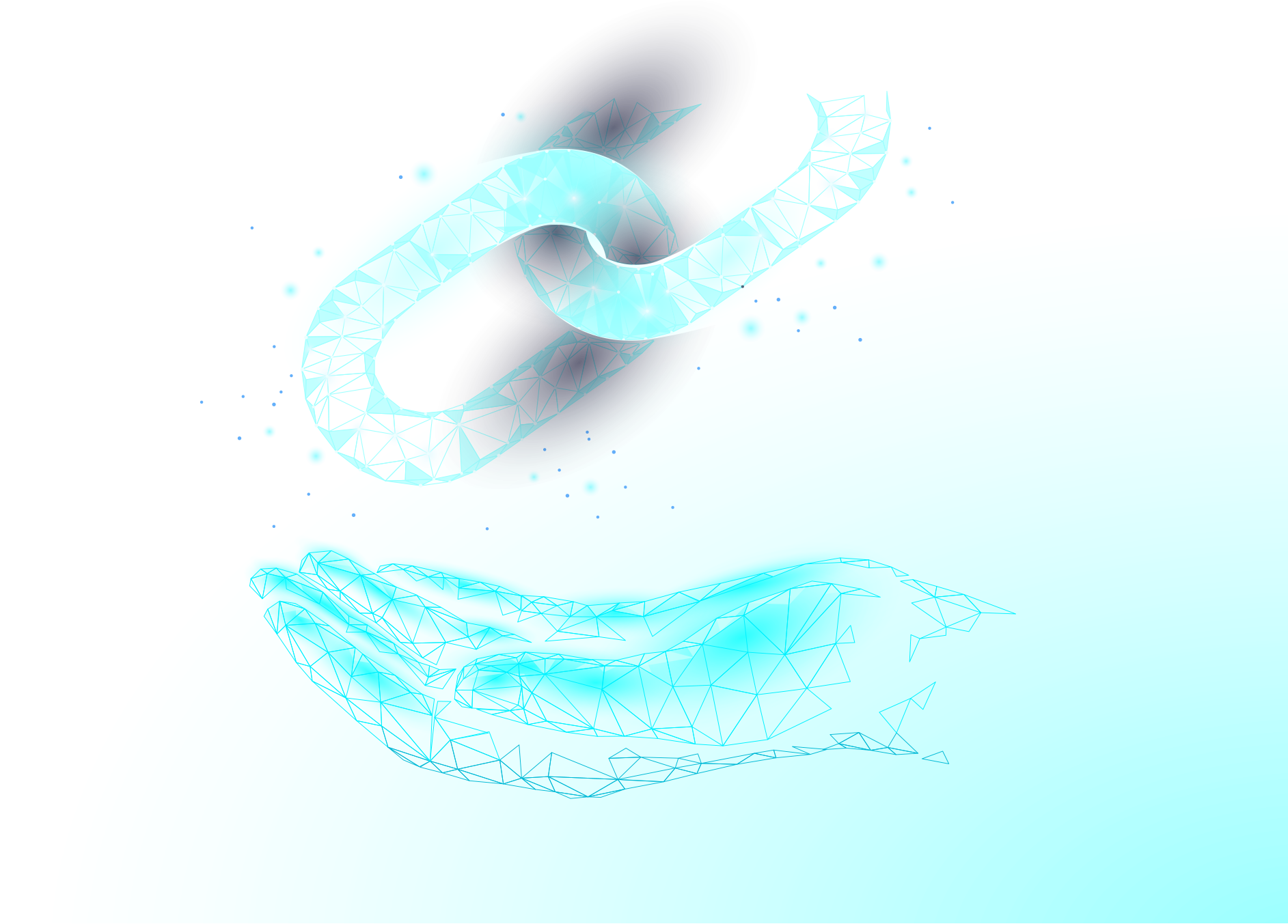 GlobalLeadersNetwork
Kratka verzija prezentacije..
O NAMA
BLOCKCHAIN
03
01
Udruženje sa akcentom na humanitarnost i zajedničkim ciljem prosperiteta.
Aplikacija koja radi na smart contract blockchain tehnologiji i pruža sigurnost i anonimnost.
PREPORUKA
ZARADA
02
04
Kreiranjem svog udruženja pomažete i ujedno privdređujete.
Provizije su instant, čim se za to stvorio uslov.
Aplikacija koja koristi Tron smart contract i koja pruža mogućnost pre svega kreiranja udruženja istomišljenika, donatora i preduzetnika, a koja Vašu donaciju mnogostruko multiplicira u slučaju Vaše posvećenosti i angažmana.

DOBRI LJUDI ZNAJU DOBRE LJUDE!
O NAMA
Skiciranje projekta
2021 SEPTEMBAR
NAŠAEVOLUCIJA
2021 OKTOBAR
Osmišljavanje benefita i aktivnosti udruženja.
Rad na kreiranju aplikacije i smart contracta.
2021 NOV-MART 2022
Prelaunch, prvi korisnici.
2022 MAJ
SPREMNI ZA BUDUĆNOST?
NAŠA MISIJA I VIZIJA!
Steći prijatelje, znanje , iskustvo, pomoći ljudima, zabaviti se i dodatno zaraditi novac
Projekat koji već sada privlači neverovatnu pažnju.
Dajte sami odgovore?
SMART CONTRACT
Transparentnost transakcija i sigurnost?
DA ili NE?
Pasivna zarada
Doza akcije koja će rezultirati pasivni prihodom? DA ili NE?
ANONIMNOST
Nema KYC-a, samo konektovan wallet? DA ili NE?
ŠTA VAM NUDIMO?
SPREMNI ZA MAGIJU?
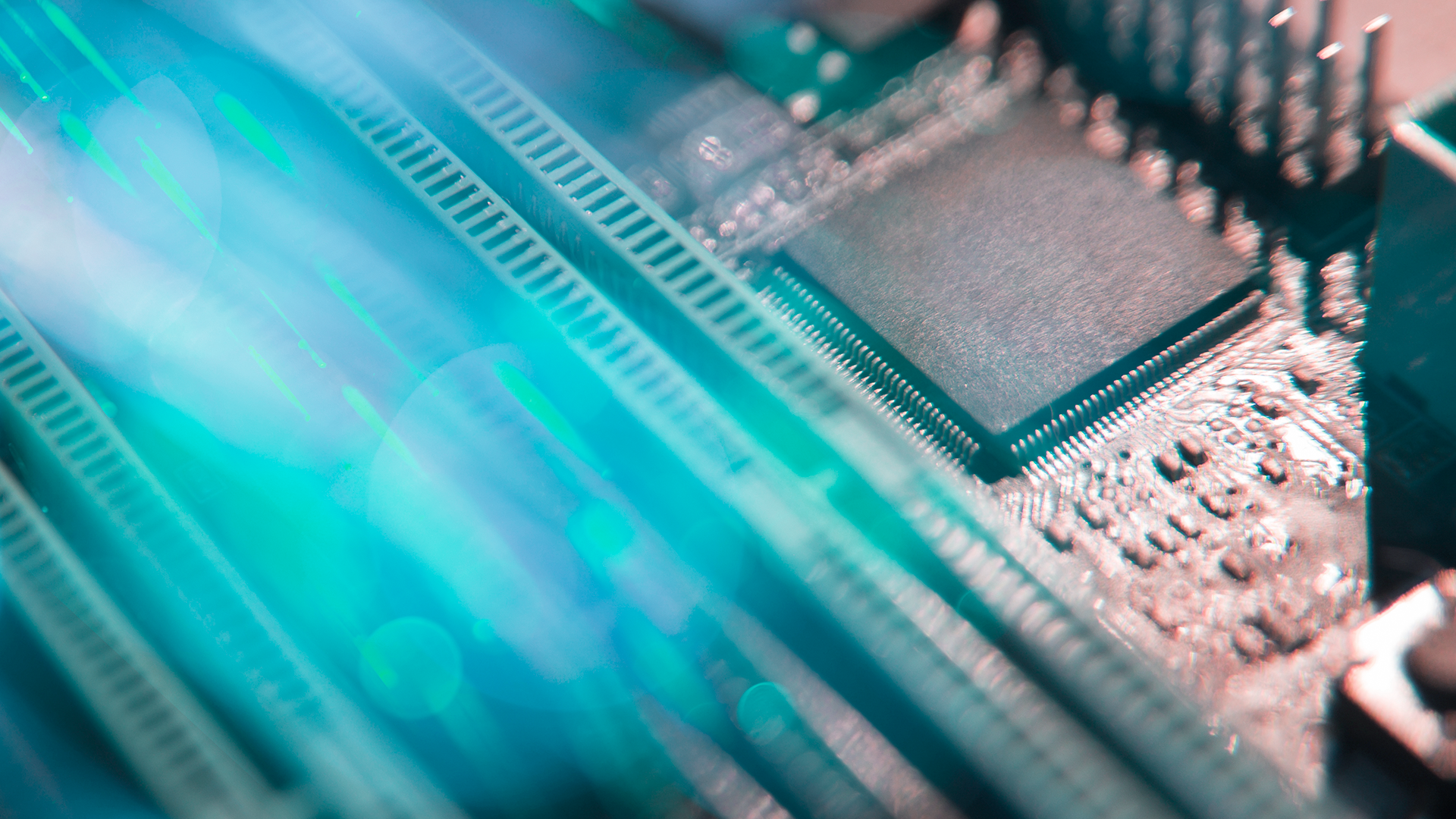 SJAJNO!DOBRODOŠLI U BUDUĆNOST
100.000,00 USDT
Je već rezervisano za početak.
NE POSTOJE GRANICE!
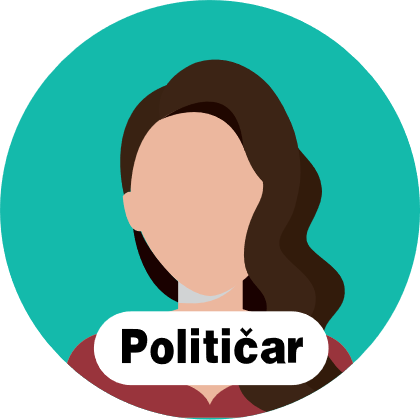 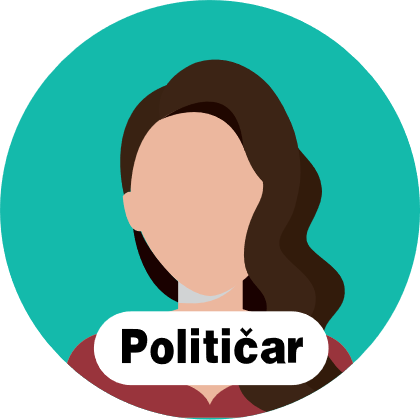 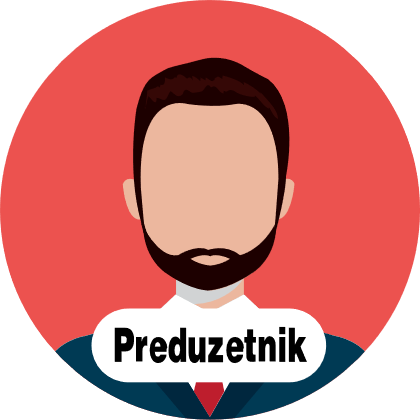 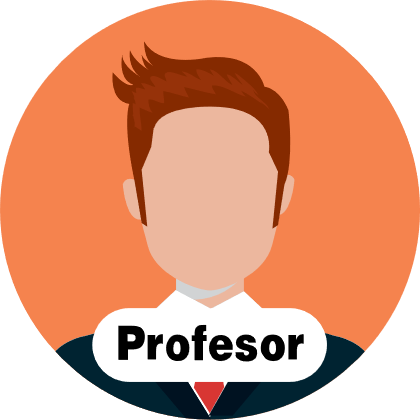 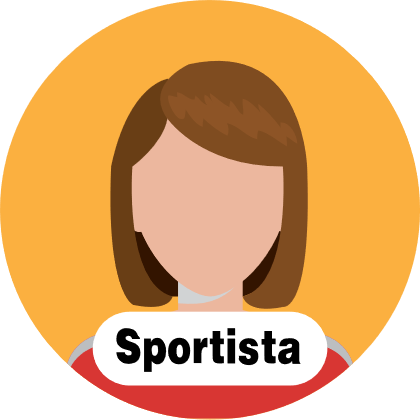 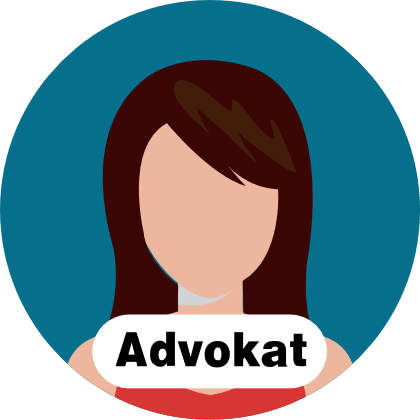 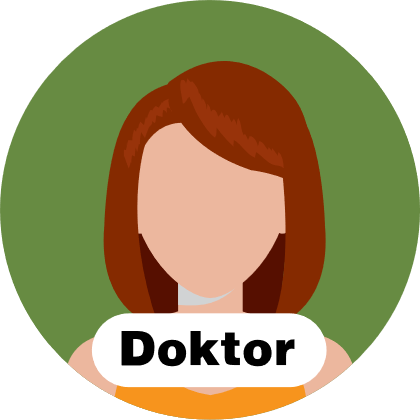 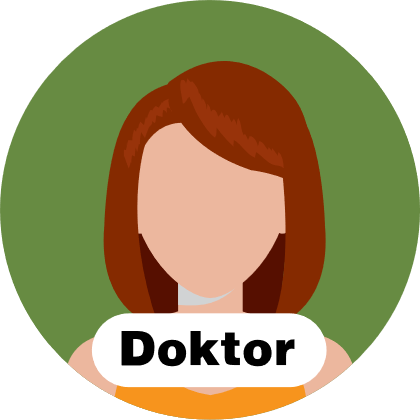 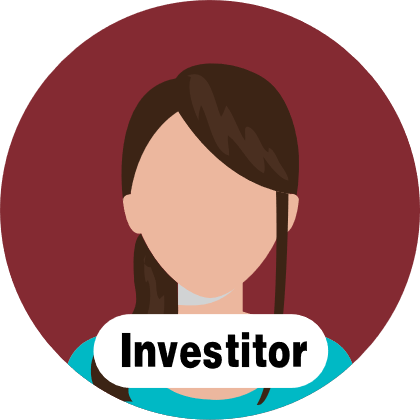 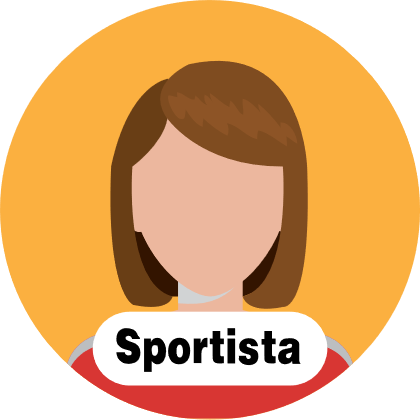 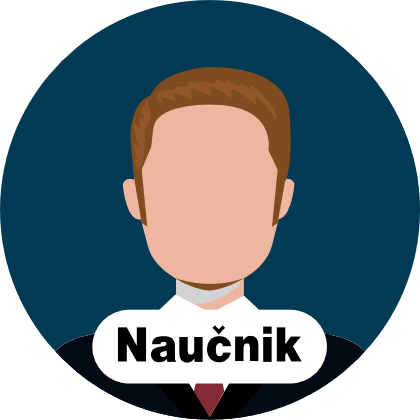 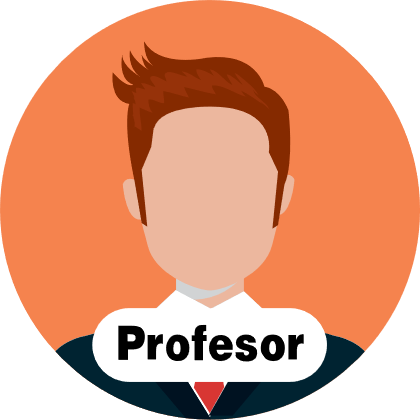 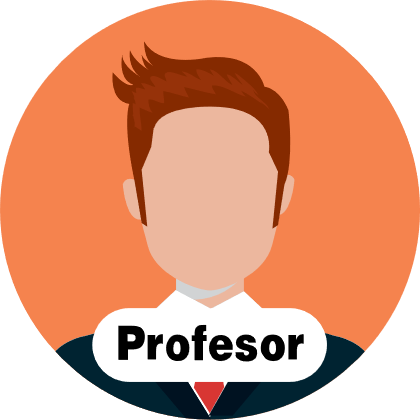 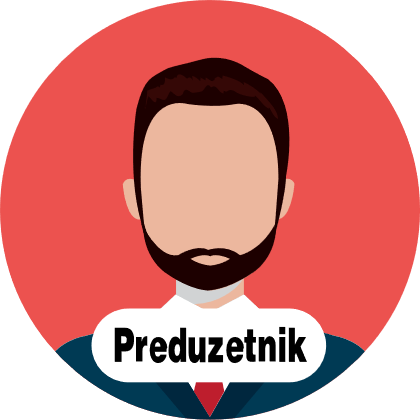 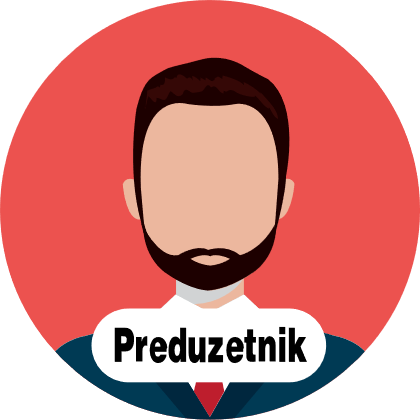 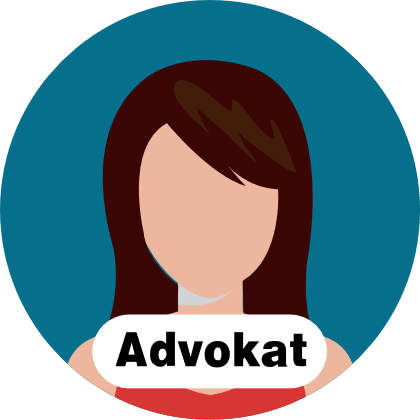 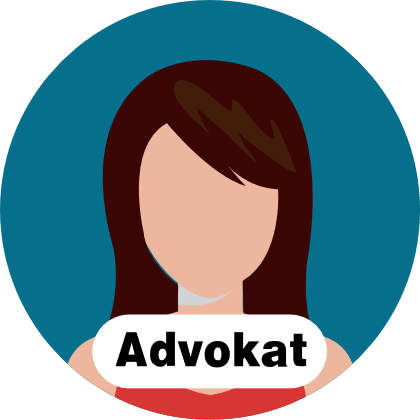 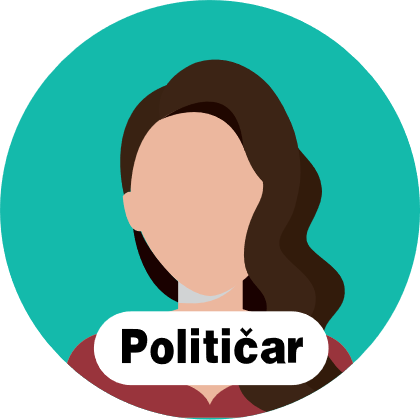 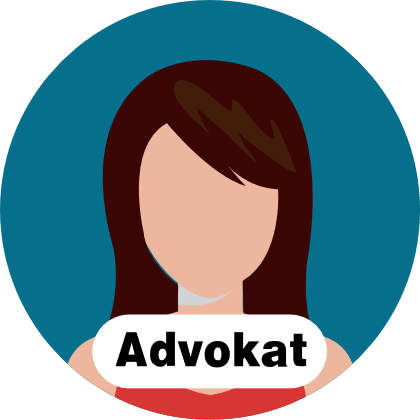 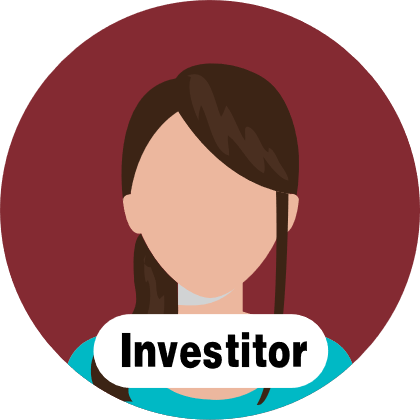 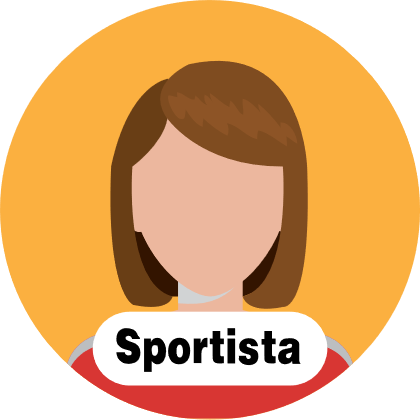 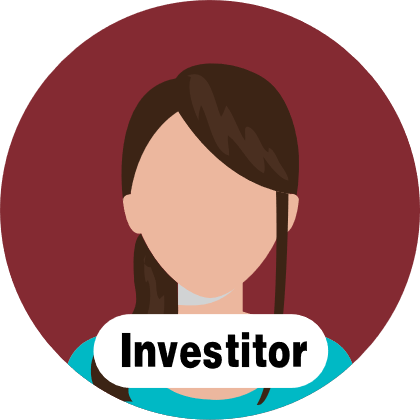 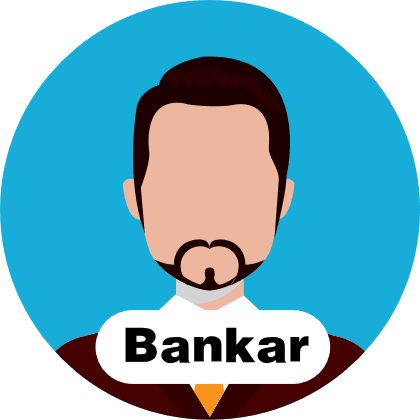 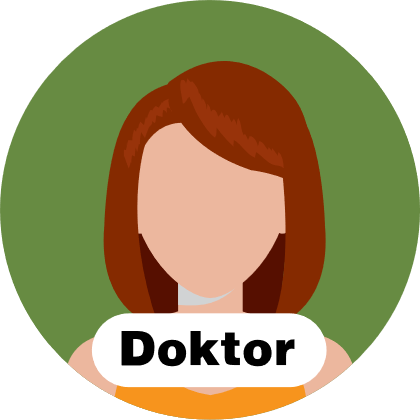 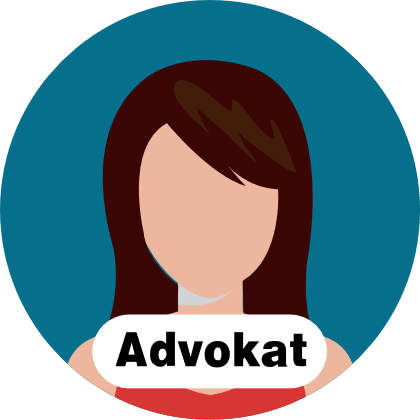 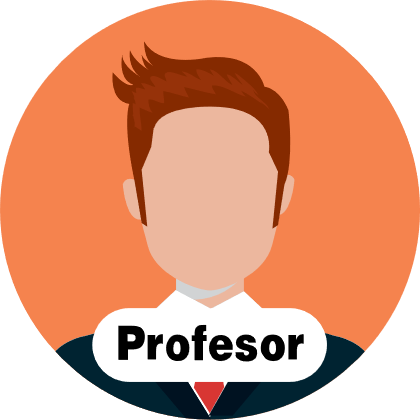 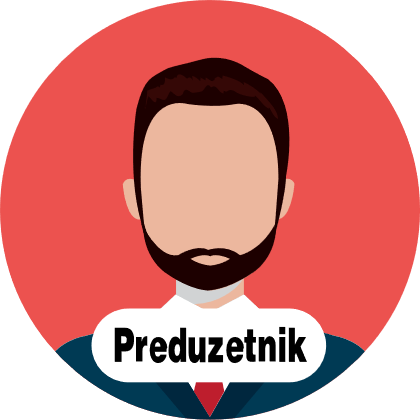 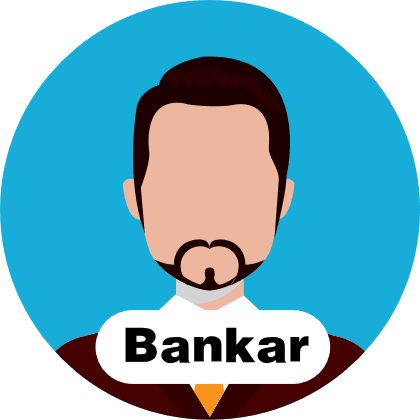 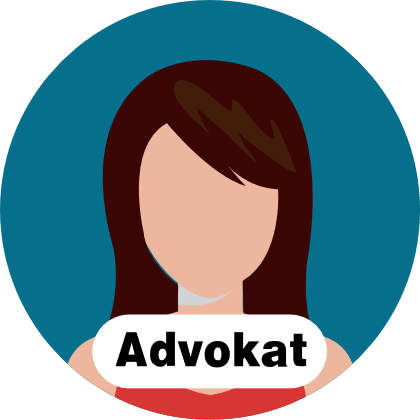 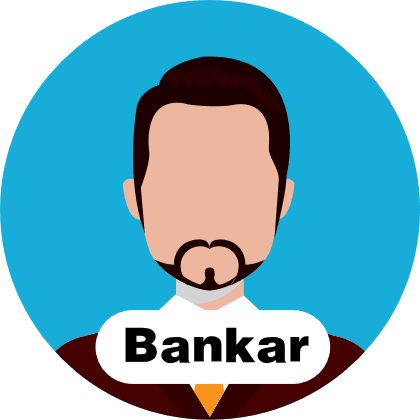 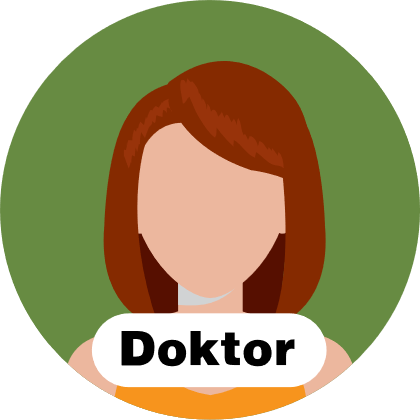 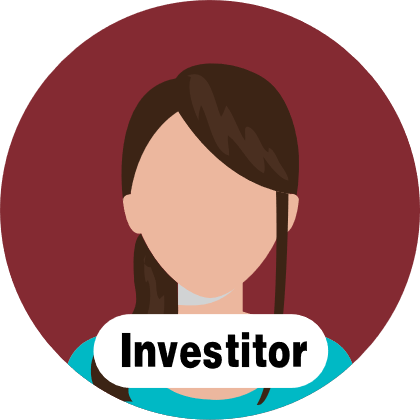 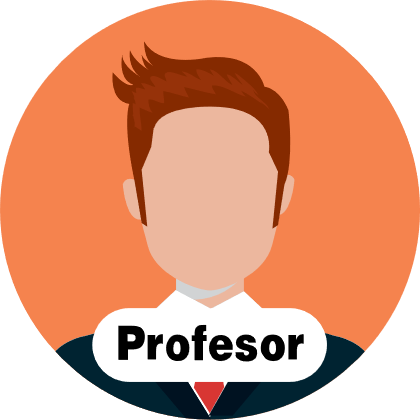 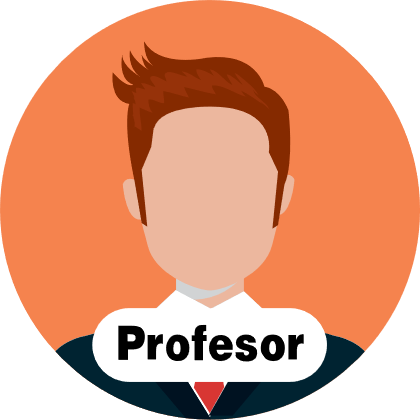 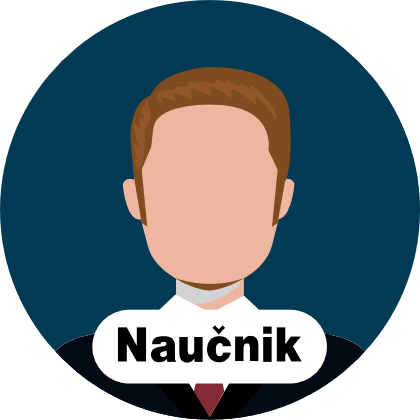 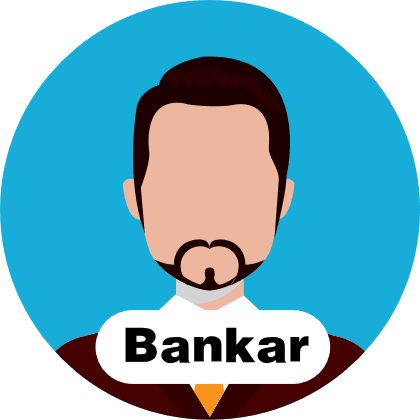 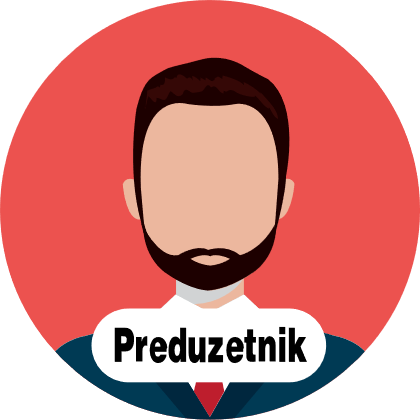 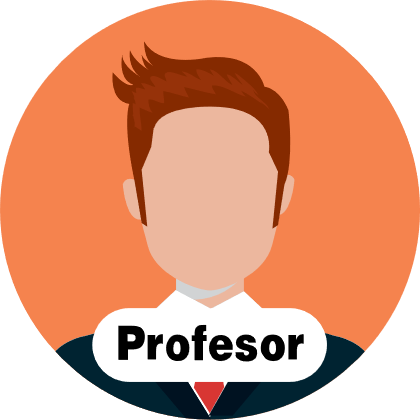 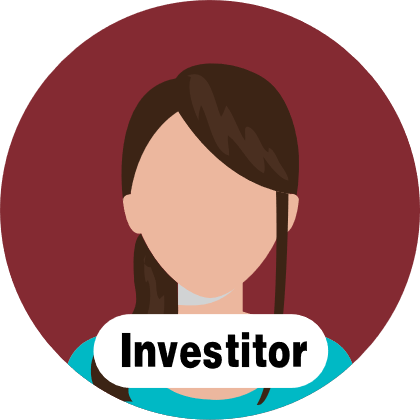 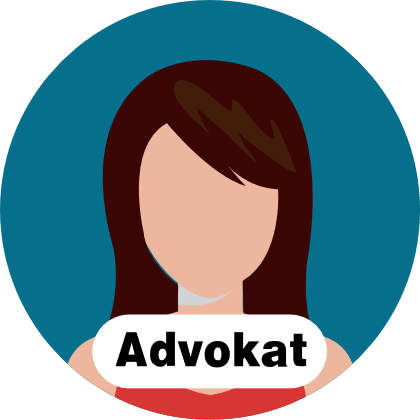 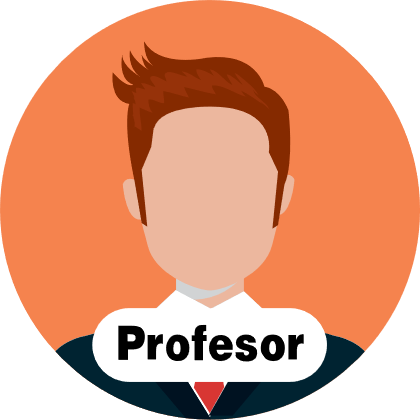 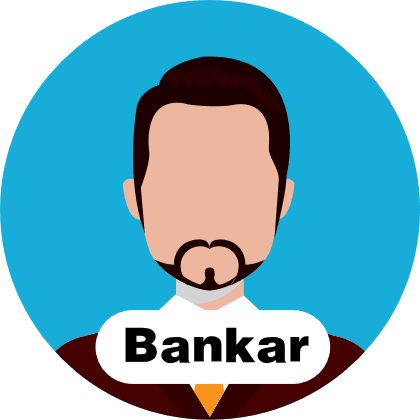 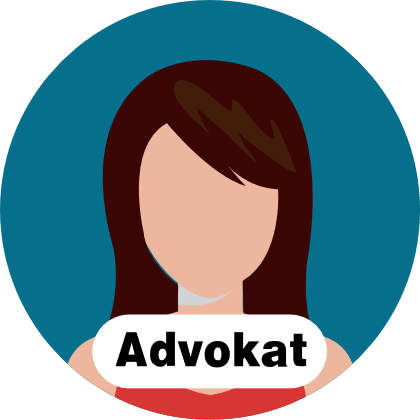 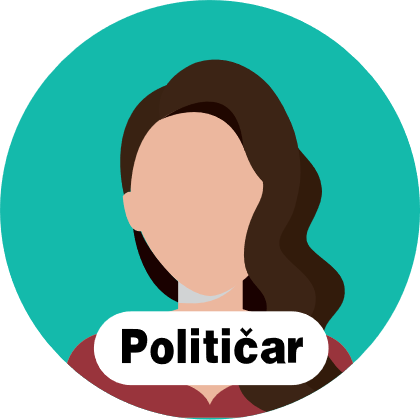 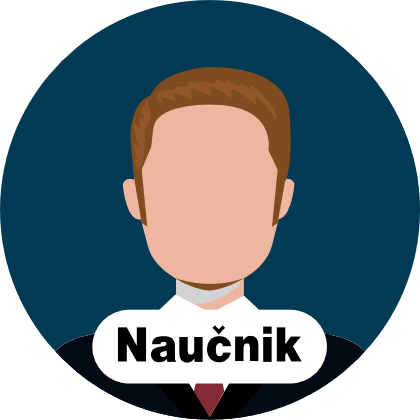 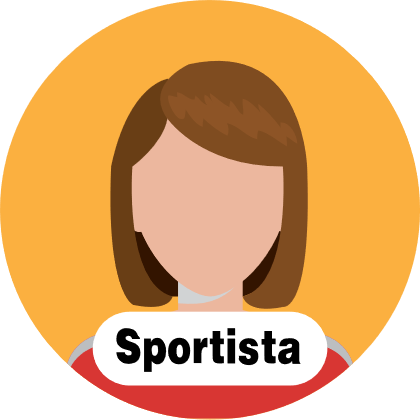 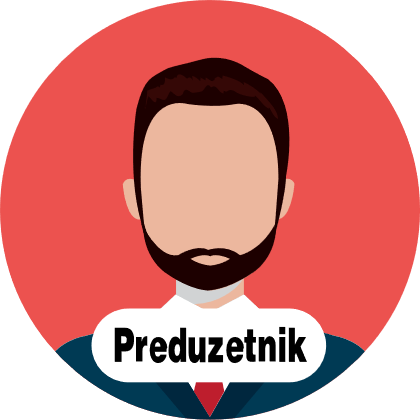 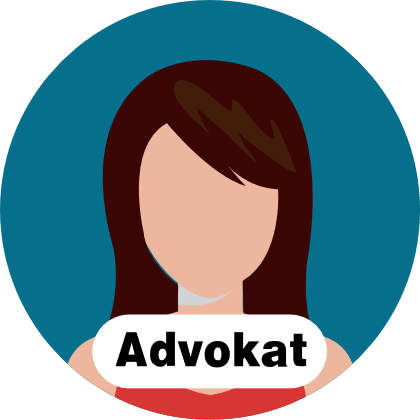 NN OSOBA
NN OSOBA
NN OSOBA
DIREKTNI
IN INDIREKTNI 1 ( ZARADA )
INDIREKTNI
NN OSOBA
NN OSOBA
IN INDIREKTNI
IN INDIREKTNI ( ZARADA )
IN INDIREKTNI 2 ( ZARADA )
NN OSOBA
NN OSOBA
DIREKTNI 1
NN OSOBA
NN OSOBA
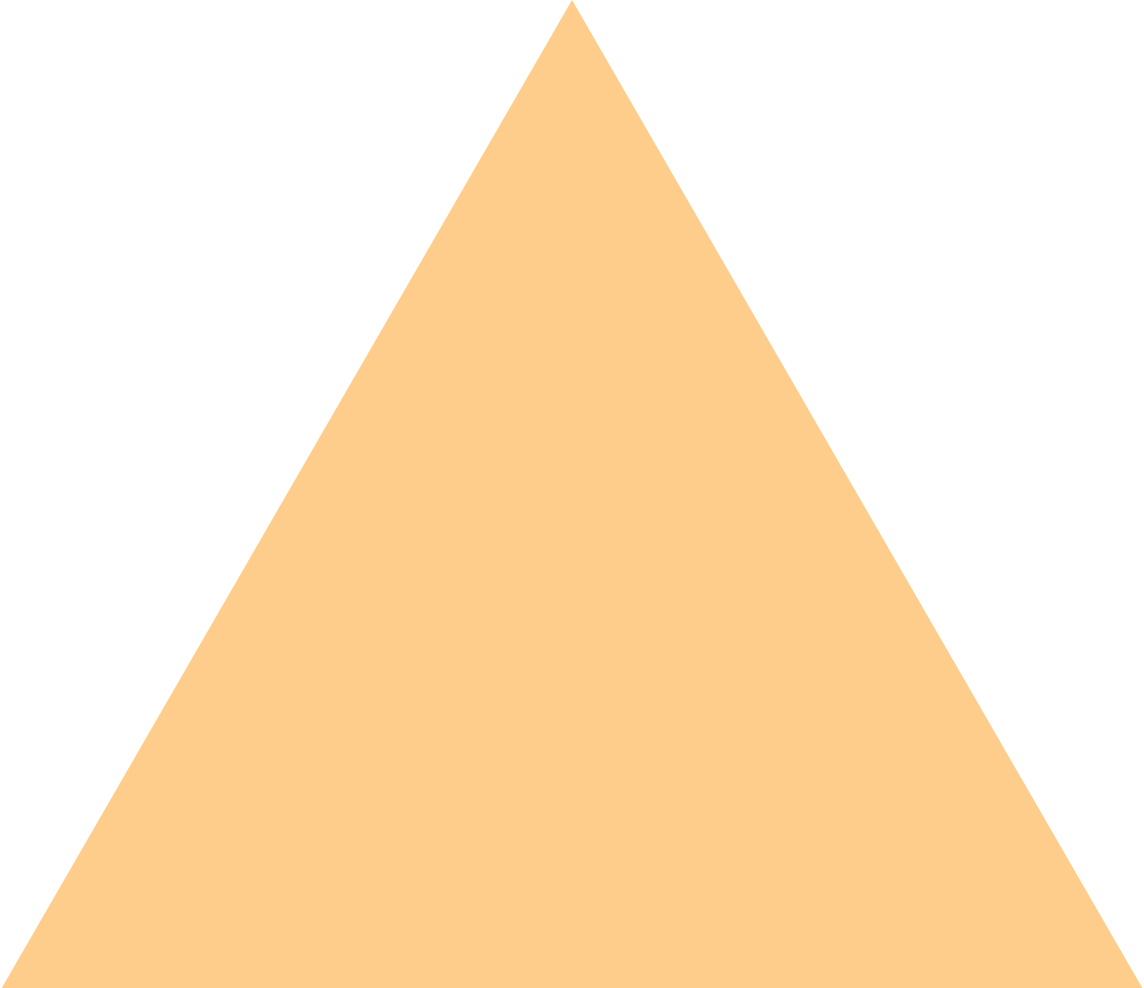 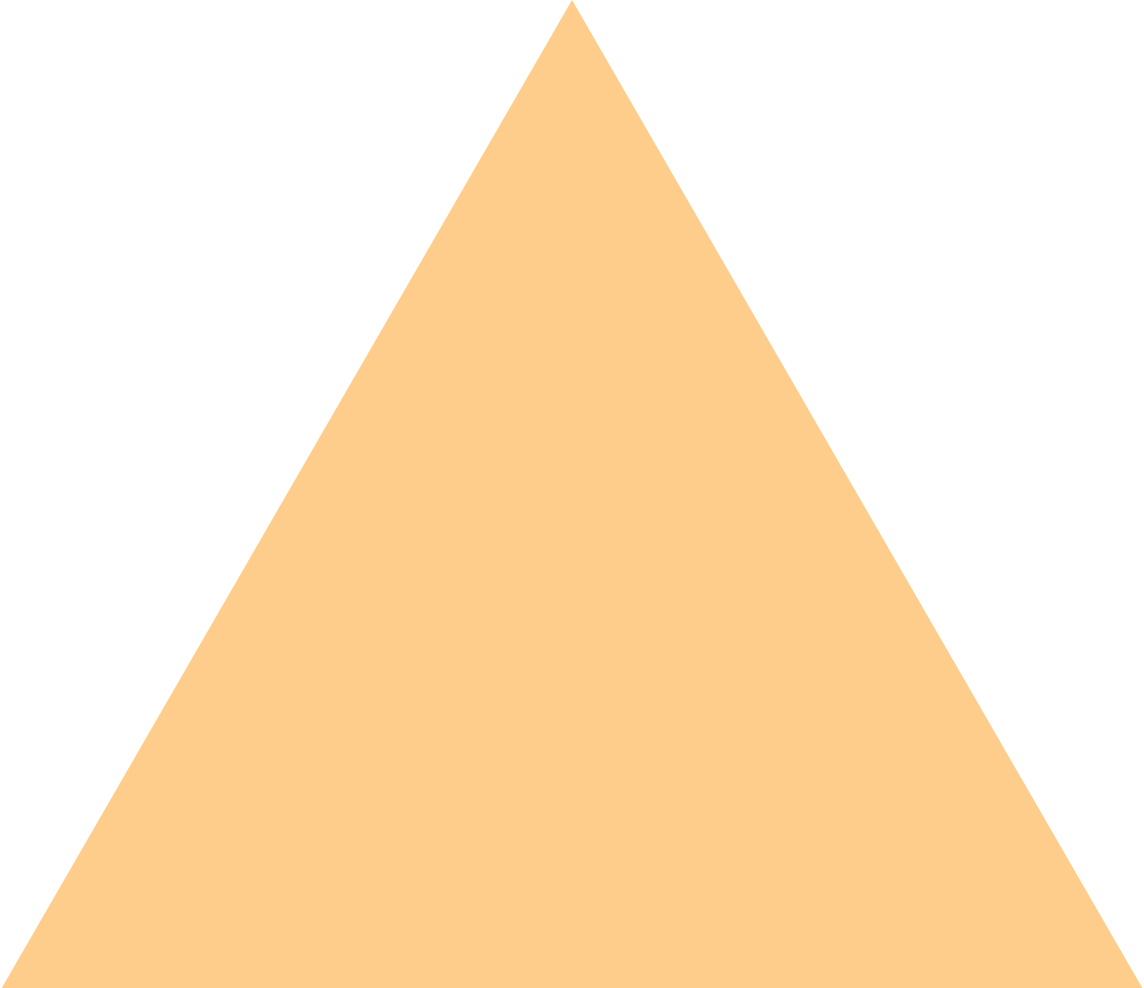 DIREKTNI DIREKTNOG 2
DIREKTNI DIREKTNOG 1
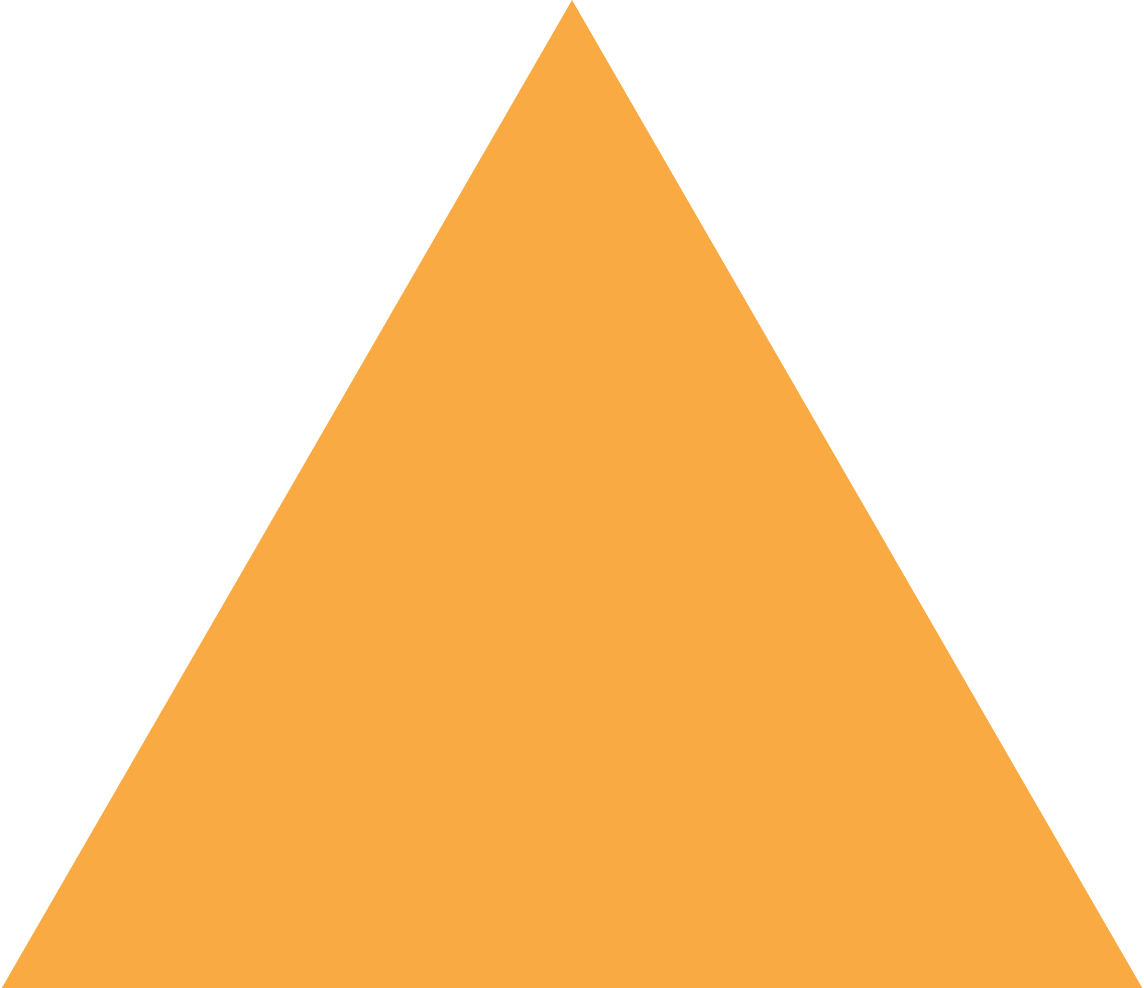 VI
IN INDIREKTNI ( FOND )
IN INDIREKTNI 3 ( ZARADA )
NN OSOBA
NN OSOBA
DIREKTNI DIREKTNOG 2
DIREKTNI DIREKTNOG 1
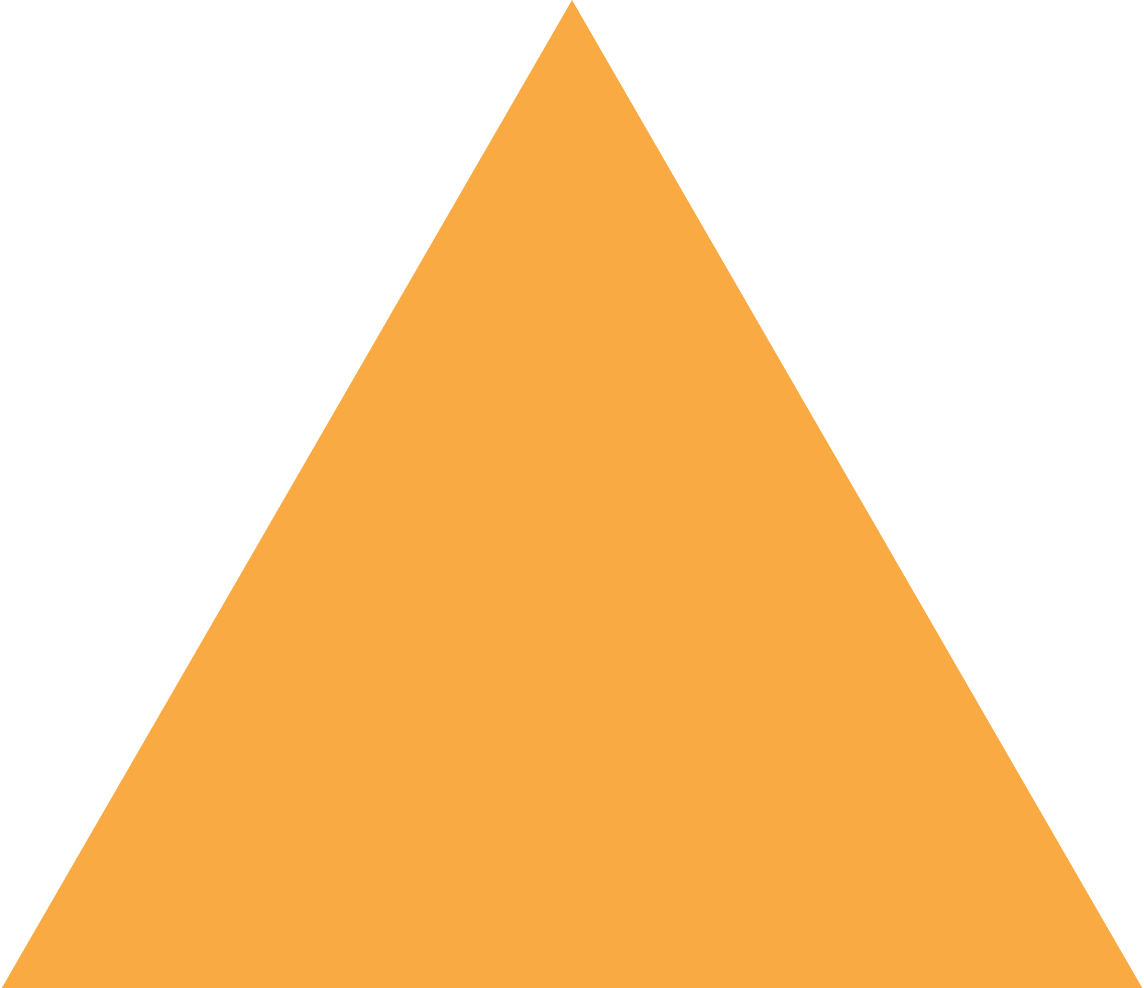 NN OSOBA
NN OSOBA
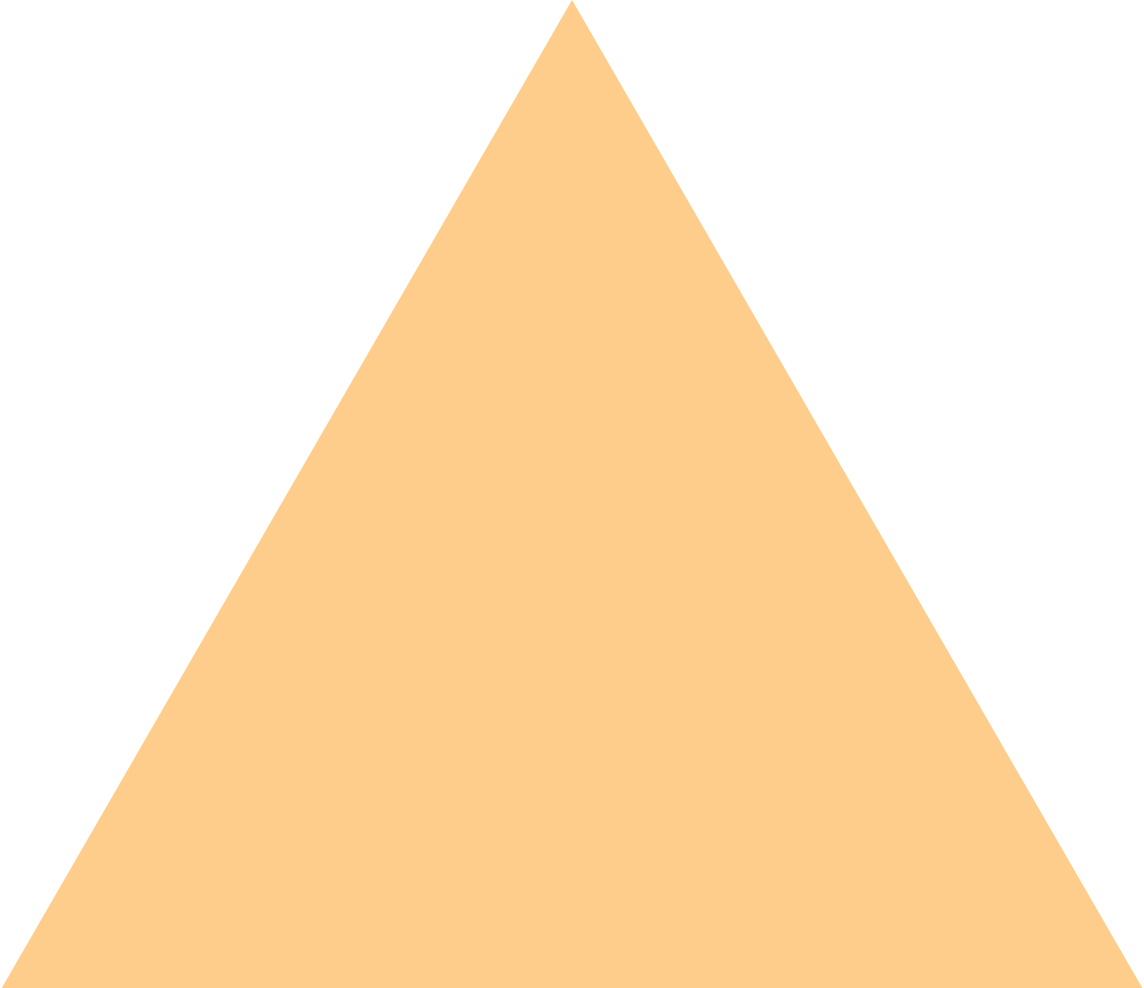 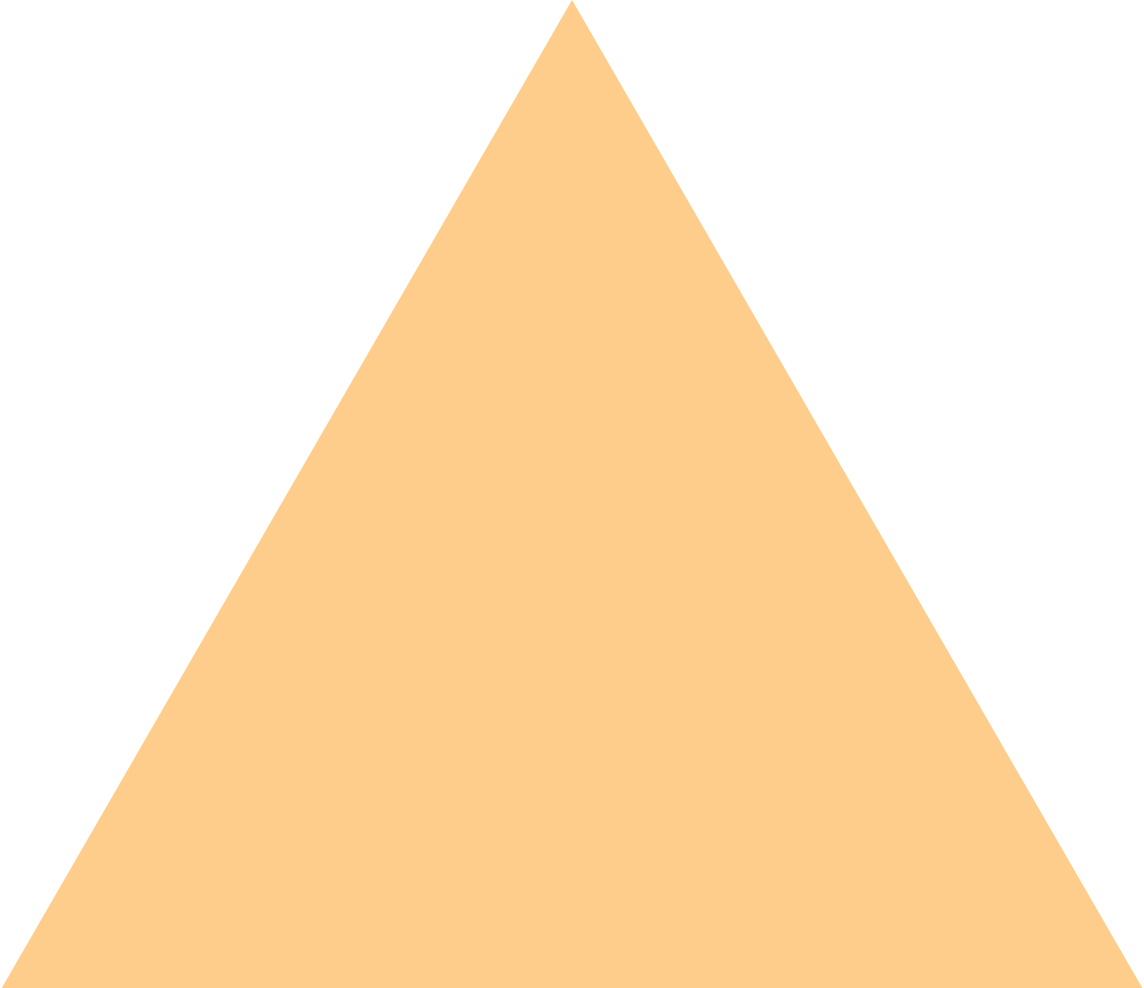 DIREKTNI 1
IN INDIREKTNI ( BONUS )
IN INDIREKTNI 4 ( BONUS )
NN OSOBA
NN OSOBA
IN INDIREKTNI ( ZARADA )
VAŠ BONUS
VAŠ BONUS
NN OSOBA
NN OSOBA
NN OSOBA
NN OSOBA
JEDAN PUN CIKLUS
DIREKTNI
VI
VAŠA DONACIJA
1000 USDT
INDIREKTNI
IN INDIREKTNI
DIREKTNI
DIREKTNI
INDIREKTNI
INDIREKTNI
INDIREKTNI
INDIREKTNI
IN INDIREKTNI
IN INDIREKTNI
IN INDIREKTNI
IN INDIREKTNI
IN INDIREKTNI
IN INDIREKTNI
IN INDIREKTNI
IN INDIREKTNI
FUND= OPERATIVNI TROŠKOVI
BONUS POZICIJA
MATRICA 1
BONUS POZICIJA
MATRICA 1
VAŠA ZARADA
1000 USDT
VAŠA ZARADA
1000 USDT
VAŠA ZARADA
1000 USDT
VAŠA ZARADA
1000 USDT
VAŠA ZARADA
1000 USDT
KOMPENZACIONI PLAN – PRVI CIKLUS
VI
JEDAN CIKLUS ISPLATE 
500 % DIREKTNA PROVIZIJA
200% DVE BONUS POZICIJE
100% JEDNA ODLAZI U FUND
ORGANIZACIJSKI FUND
DIREKTNI
DIREKTNI
INDIREKTNI
INDIREKTNI
INDIREKTNI
INDIREKTNI
STVARANJE BONUSA
STVARANJE BONUSA
IN INDIREKTNI
IN INDIREKTNI
IN INDIREKTNI
IN INDIREKTNI
IN INDIREKTNI
ŠESTA OSOBA U TREĆEM REDU STVARA BONUS
 KOJI ODLAZI NA MESTO PRIKAZANO NA SLICI.
IN INDIREKTNI
ČETVRTA OSOBA U TREĆEM REDU STVARA BONUS KOJI ODLAZI NA MESTO PRIKAZANO NA SLICI.
Kako bi ste ostvarili pun ciklus i isplatu prikazanu na slajdu potebno je da imate minimum dva direktna saradnika i da se ispod Vas kreirala struktura kao na slici 2/4/8. Kada se to desilo, dobili ste 5x svoju donaciju direktno na wallet i dve bonus pozicije koje nastavljaju u matrici i kreiraju potencijalni neprekidni pasivni prihod.
KOMPENZACIONI PLAN- BONUS POZICIJE
VI
VAŠA BONUS POZICIJA 1
VAŠA BONUS POZICIJA 2
BONUS VAŠEG DIREKTNOG
DIREKTNI
DIREKTNI
Bonus pozicija Vašeg direktnog ide ispod Vaše, praveći jednu stranu. Vaše je da uradite drugu stranu na toj bonus poziciji, kako bi ste opet formirali strukturu 2/4/8 i opet ostvarili 5x, sada bez nove investicije, 4 bonus pozicije, od čega dve IDU U MATRICU 2, a dve nastavljau opet
isti proces u matrici 1.
VAŠA BONUS POZICIJA BROJ 3
VAŠA BONUS POZICIJA BROJ 4
INDIREKTNI
INDIREKTNI
INDIREKTNI
INDIREKTNI
PUN CIKLUS ZA VAŠU
PRVU BONUS JEDINICU.
5X DOBIT BEZ REINVESTIRANJA
4X BONUS POZICIJE
STVARANJE BONUSA
STVARANJE BONUSA
IN INDIREKTNI
IN INDIREKTNI
IN INDIREKTNI
IN INDIREKTNI
IN INDIREKTNI
IN INDIREKTNI
IN INDIREKTNI
IN INDIREKTNI
IN INDIREKTNI
IN INDIREKTNI
IN INDIREKTNI
IN INDIREKTNI
IN INDIREKTNI
IN INDIREKTNI
DIREKTNI
MATRICA 2
STVARANJE 
BONUSA
Kao što je i opisano na samom slajdu, nakon završenog ciklusa na ličnoj poziciji, stvorile su se dve bonus pozicije, koje takođe zahtevaju uslov 2/4/8, kako bi isplatile 5x, sada bez ulaganja i stvorile 4 bonus pozicije od kojih DVE odlaze u MTRICU 2, a dve nastavljaju po istom principu u matrici 1. Matrica 2 je pasivni prihod ima fixno 8 širina i N visina, objašnjenje na sledećem slajdu.
JEDINSTVENO, POŠTENO, JEDNAKO
VI
U prvoj postavci Vaš direktni logično ide ispod Vas.
VAŠ DIREKNI
Ispunjenjem Vašeg prvog ciklusa sada Vi idete ispod Vašeg direktnog saradnika.
VI
Kada Vaš saradnik ispuni svoj ciklus, on sa svojom bonus pozicijom sada prati Vas, na poziciji ispod Vaše.
VAŠ DIREKNI
VI
VAŠ DIREKNI
VI
ITD
Ova situacija se ponavlja i sistemu daje jednu novu dimenziju, a to je trajnu povezanost i poštovanje između davaoca preporuke i direktnog saradnika, jer u svakom sledećem ciklusu jedan prati drugog, pomažu se međusobno i zajedno učestvuju u ravnopravnom kreiranju sistemskih provizija.
Bonus pozicija Vašeg direktnog ide ispod Vaše, praveći jednu stranu. Vaše je da uradite drugu stranu na toj bonus poziciji, kako bi ste opet formirali strukturu 2/4/8 i opet ostvarili 5x, sada bez nove investicije, 4 bonus pozicije, od čega dve IDU U MATRICU 2, a dve nastavljau opet
isti proces u matrici 1.
KOMPENZACIONI PLAN- MATRICA 2
VI
VAŠA BONUS POZICIJA 1
VAŠA BONUS POZICIJA 2
BONUS VAŠEG DIREKTNOG
VAŠA BONUS POZICIJA BROJ 3
DIREKTNI
DIREKTNI
VAŠA BONUS POZICIJA BROJ 4
MAKSIMALNO 8 ŠIRINA FIXNO. SVAKA BONUS POZICIJA KOJA PREĐE U MATRICU DVA, NAPLAĆUJE VERTIKALNO NOVIH 8 KOJE SU SE SLOŽILE, PO PRINCIPU SA LEVA NA DESNO, NA PRVOM PRAZNOM MESTU.
INDIREKTNI
INDIREKTNI
INDIREKTNI
INDIREKTNI
STVARANJE BONUSA
STVARANJE BONUSA
IN INDIREKTNI
IN INDIREKTNI
IN INDIREKTNI
IN INDIREKTNI
IN INDIREKTNI
DIREKTNI
IN INDIREKTNI
STVARANJE
BONUSA
STVARANJE
BONUSA
Matrica dva je pasivan prihod, ima maksimalno 8 širina i N visina. Svaka bonus pozicija koja je napravila prelaz u matricu 2 se smešta na prvo prazno mesto sa leva na desno i popunjava matricu 2. Kada se iznad Vaše pozicije nađe 8 pozicija kao na slici, takođe ćete dobiti 5x inicijalnu dobit ( bez ulaganja ), kao i nove dve bonus jedinice na svakoj Vašoj koje sada nastavljaju ciklus u matrici 2.
DODATNO POJAŠNJENJE: Prvi sa leva naplaćuje 8 u vertikali iznad. Prvi iznad njega naplaćuje novih 8 u istoj vertikali ( 9-17 ), treći iznad novih 8 iznad u istoj vertikali ( 18-25 ) itd.
KOMPENZACIONI PLAN- MATRICA 2
Iznad ove zlatne linije 8 vertikala naplaćuje drugi red u matrici 2 po opisanom principu.
PROVIZIJA
FUND WALLET
PROVIZIJA
MAKSIMALNO 8 ŠIRINA FIXNO. SVAKA BONUS POZICIJA KOJA PREĐE U MATRICU DVA, NAPLAĆUJE VERTIKALNO NOVIH 8 KOJE SU SE SLOŽILE, PO PRINCIPU SA LEVA NA DESNO, NA PRVOM PRAZNOM MESTU.
PROVIZIJA
FUND WALLET
PROVIZIJA
PROVIZIJA
PROVIZIJA
VAŠE PROVIZIJE
Matrica dva je pasivan prihod, ima maksimalno 8 širina i N visina. Svaka bonus pozicija koja je napravila prelaz u matricu 2 se smešta na prvo prazno mesto sa leva na desno i popunjava matricu 2. Kada se iznad Vaše pozicije nađe 8 pozicija kao na slici, DOBIĆETE 6X inicijalnu dobit ( bez ulaganja pasivno )! DODATNO POJAŠNJENJE: Prvi sa leva naplaćuje 8 u vertikali iznad. Prvi iznad njega naplaćuje novih 8 u istoj vertikali ( 9-17 ), treći iznad novih 8 iznad u istoj vertikali ( 18-25 ) itd.
MATEMATIČKI PRORAČUN
INICIJALNA INVESTICIJA 1000 USDT.
Dva direktna saradnika
Kreirana struktura 2/4/8

BONUS POZICIJE
SVAKA RAĐA NOVE DVE
Po jedna od te dve uvek ide u matricu dva, a jedna ostaje u matrici 1
Sve nastale jedinice, bez obzira na lokaciju stvaraju 5000 USDT-a i po dve nove bonus jedinice u Matrici 1 , dok u Matrici 2, svaki član ima pasivno 6 provizija na svojoj poziciji.
5000 USDT
Direktna provizija
Dve nove 
Bonus jedinice
HVALA VAM!
Imate neka pitanja?

hello@globalleaders.vip
www.globalleaders.vip